PARTS OF A COMPUTER
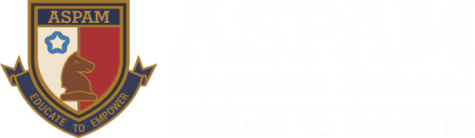 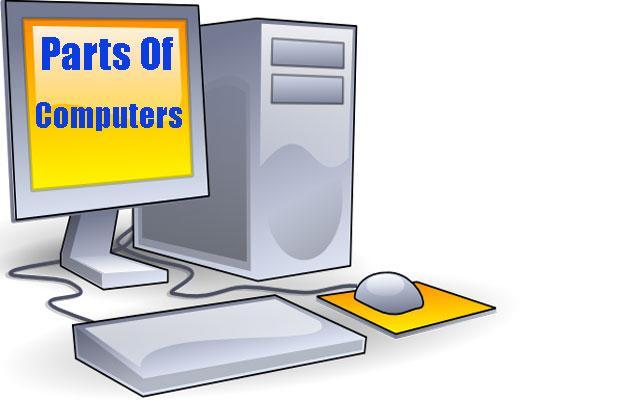 PARTS OF A COMPUTER
GRADE  - III
CH - 1
Introduction/PKA
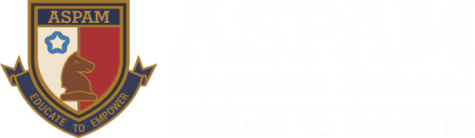 There are many parts that work together to make a computer work.
Learning Outcomes
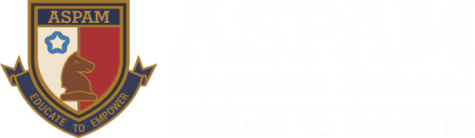 SWAT – 
 learn that computer has many parts.
Differentiate between Hardware and software.
Learn various parts of computer and their characteristics.
 learn the various keys and their functions of a keyboard.
Parts of a Computer
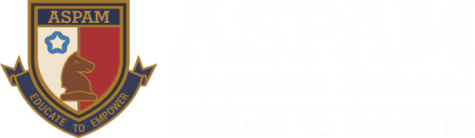 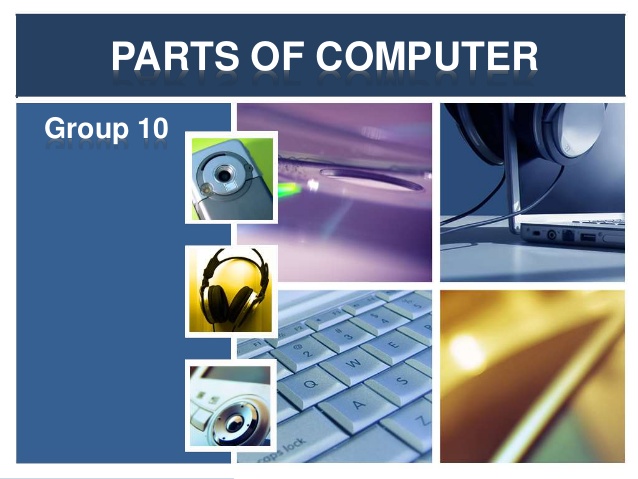 Parts of a Computer
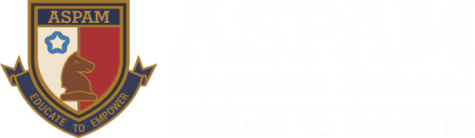 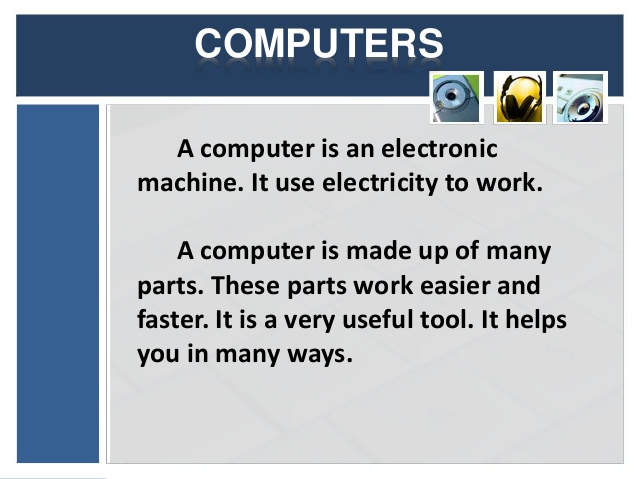 Parts of a Computer
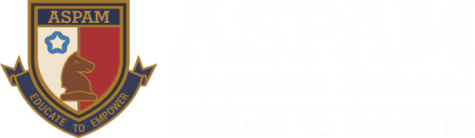 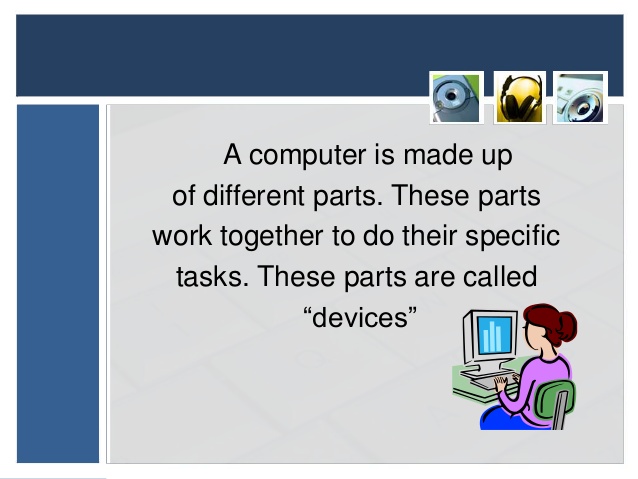 Parts of a Computer
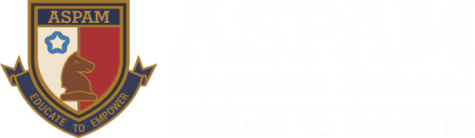 Hardware : The Physical parts of the computer that you can see, touch or repair.
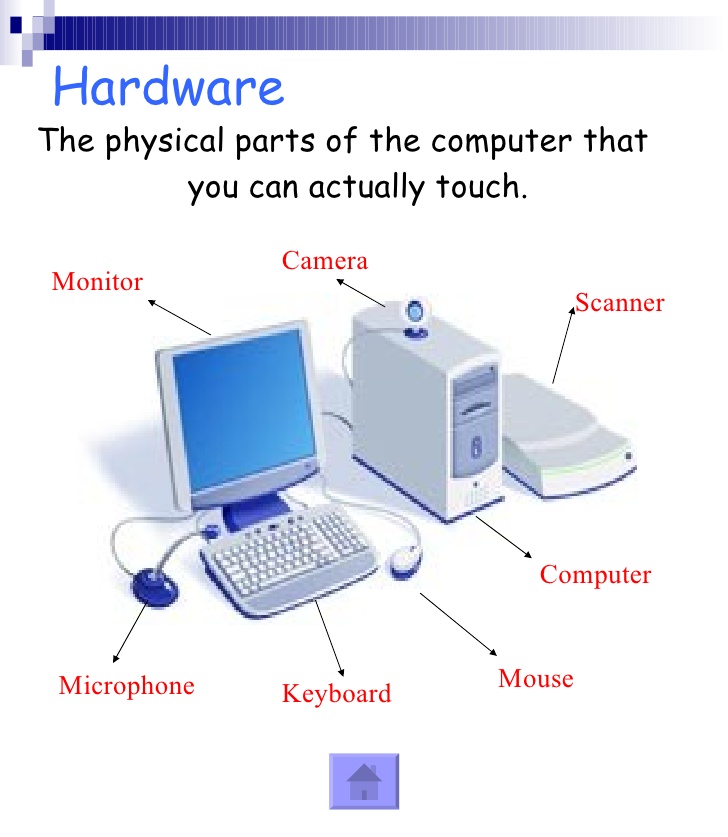 Parts of a Computer
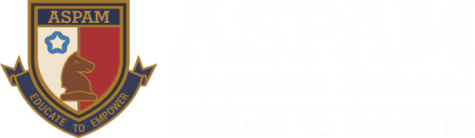 Software : Software are the programs that give your system instructions.
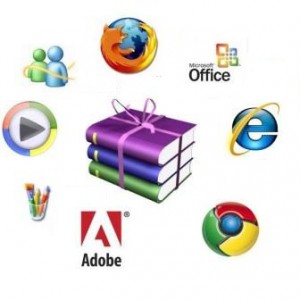 Parts of a Computer
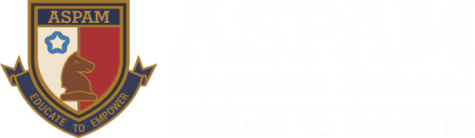 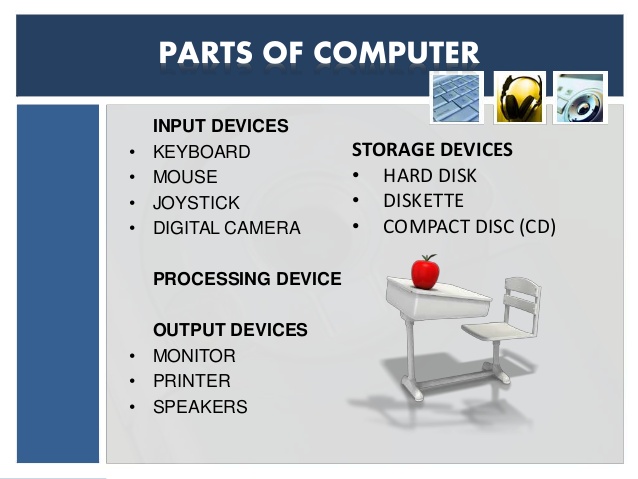 Parts of a Computer
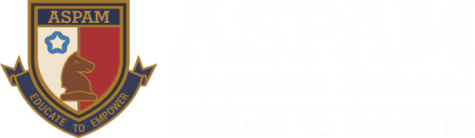 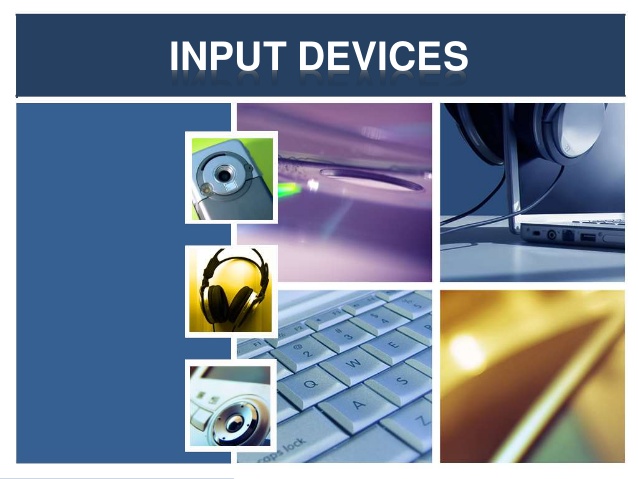 Parts of a Computer
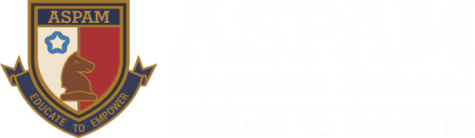 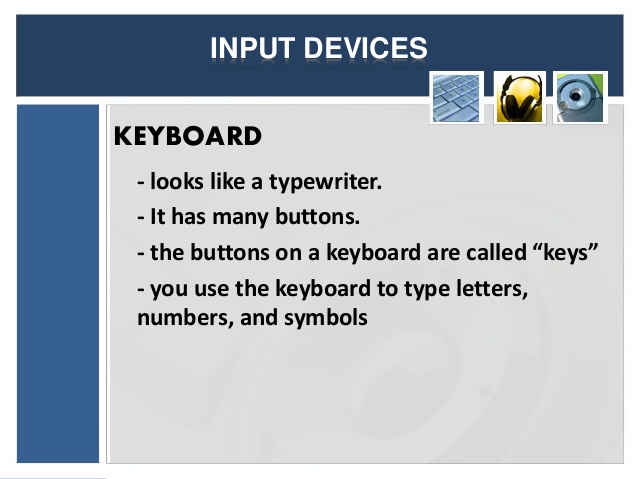 Parts of a Computer
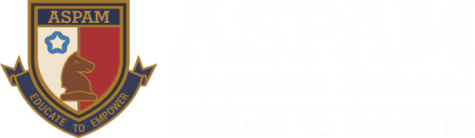 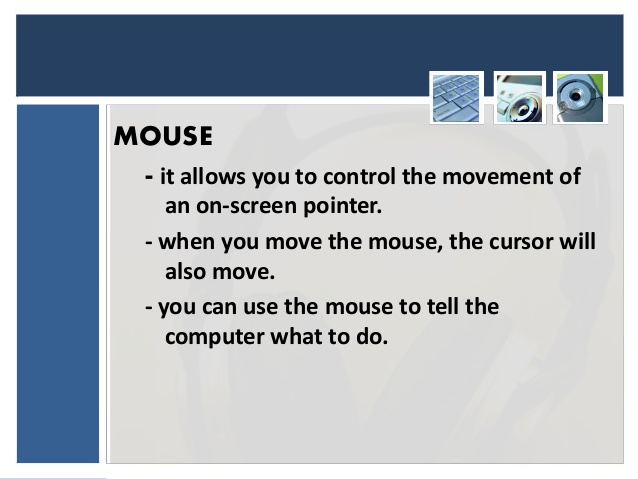 Parts of a Computer
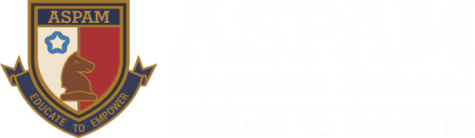 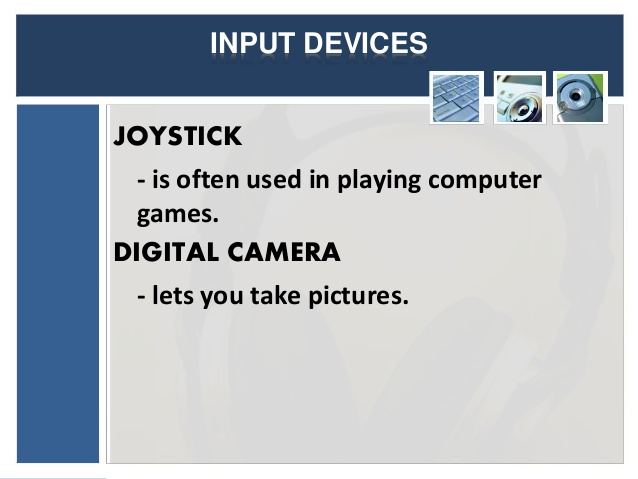 Parts of a Mouse
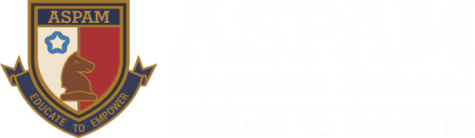 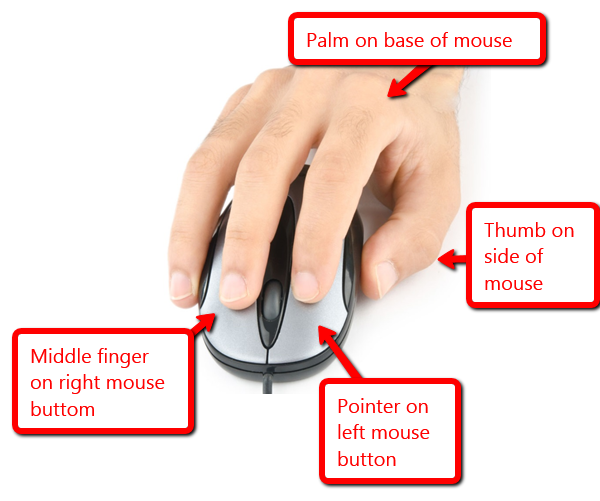 Parts of a Mouse
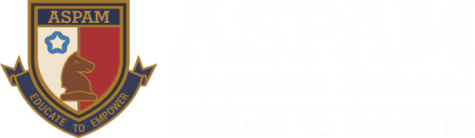 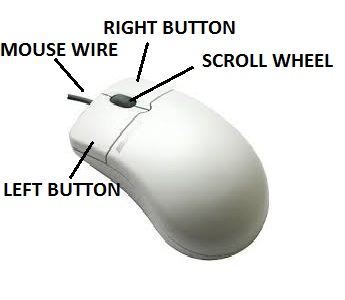 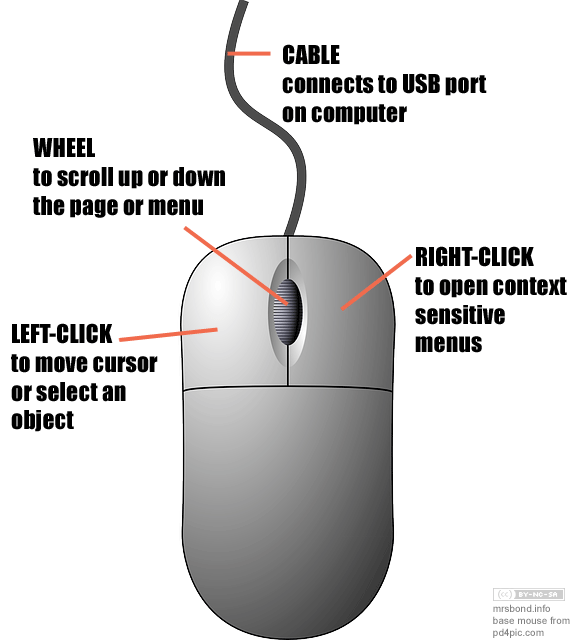 Types of  Computer Mouse
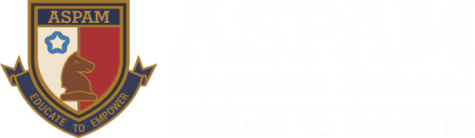 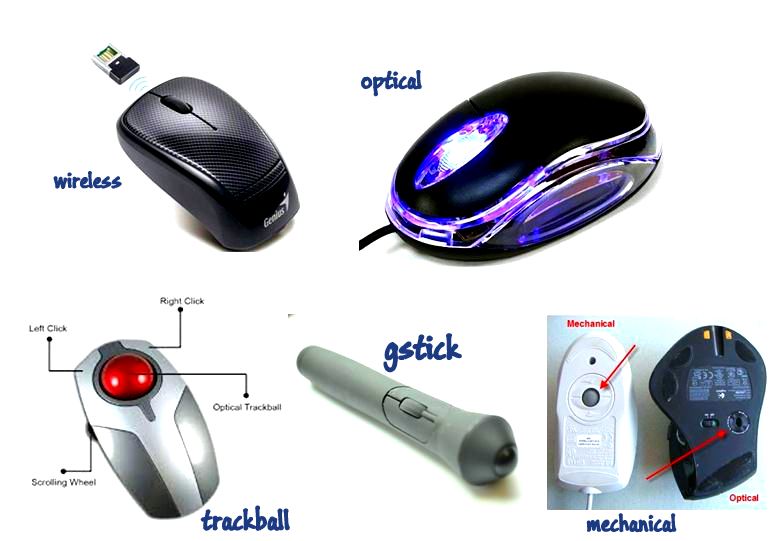 Parts of a Computer
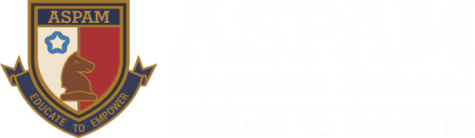 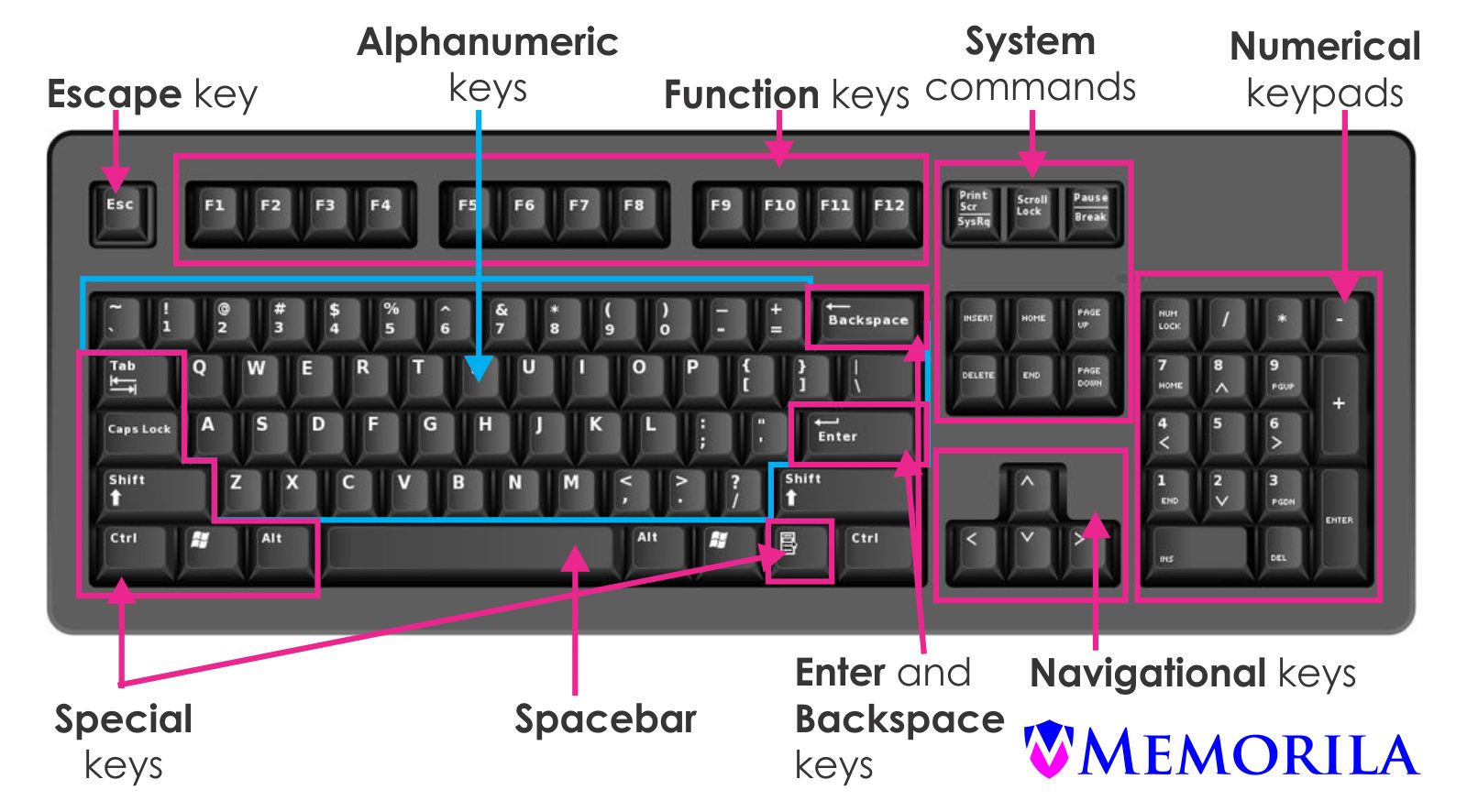 Parts of a Computer
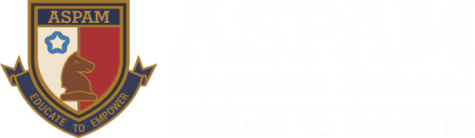 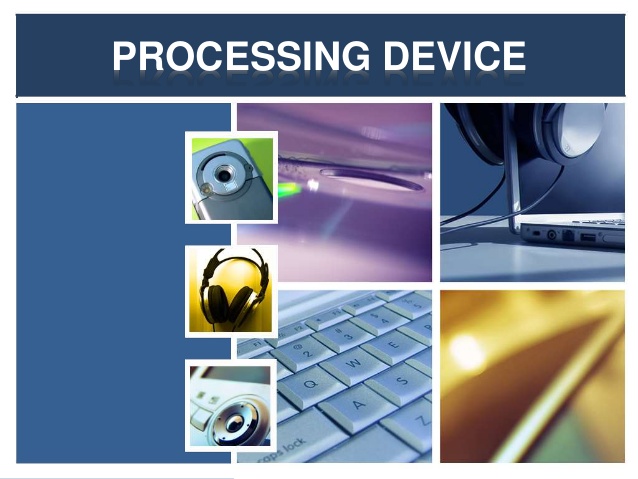 Parts of a Computer
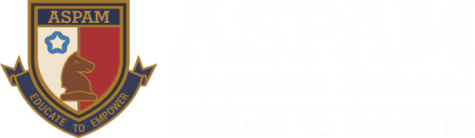 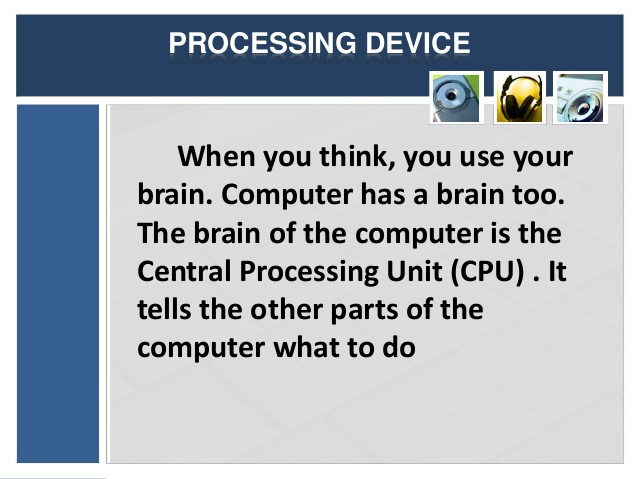 Parts of a Computer
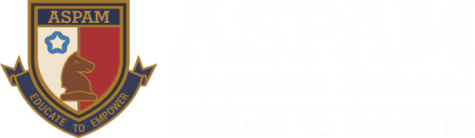 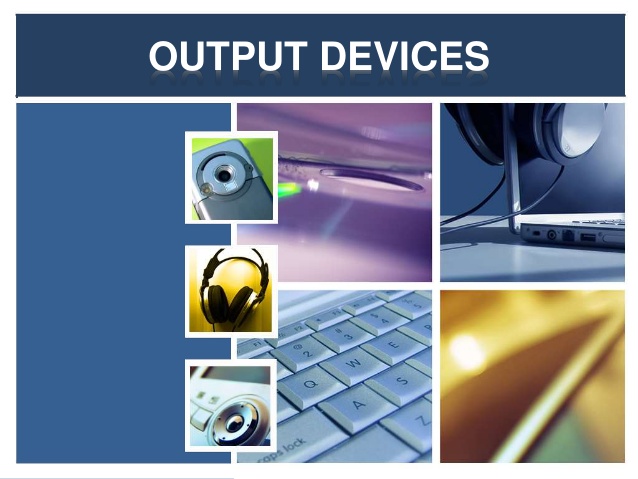 Parts of a Computer
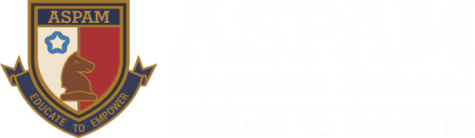 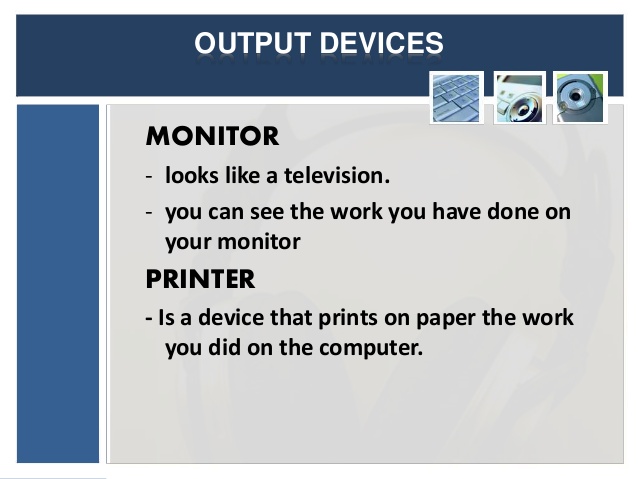 Parts of a Computer
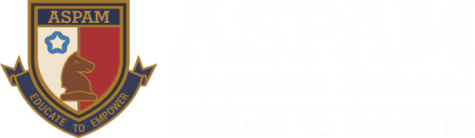 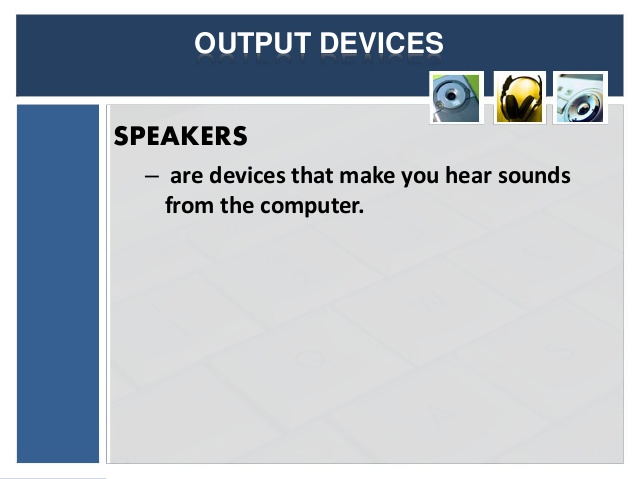 Parts of a Computer
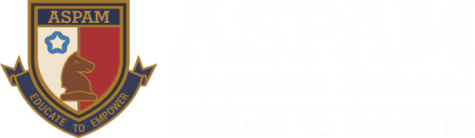 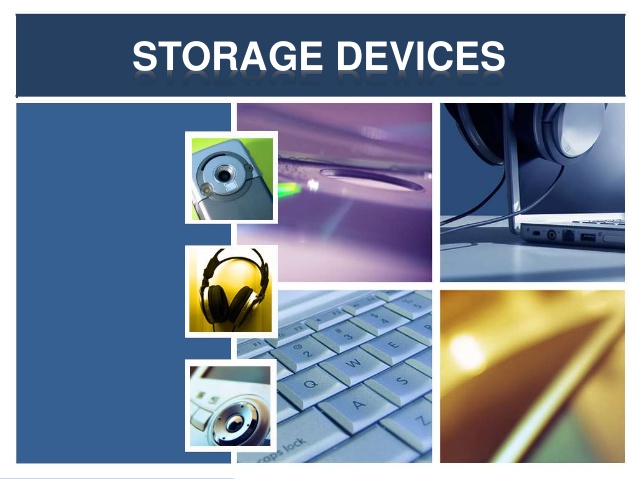 Parts of a Computer
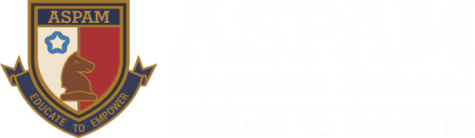 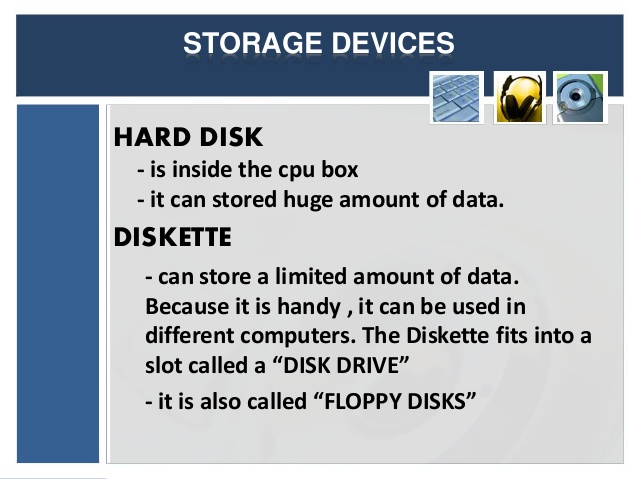 Parts of a Computer
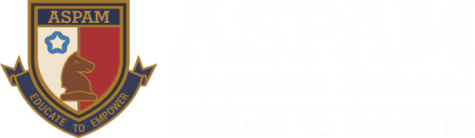 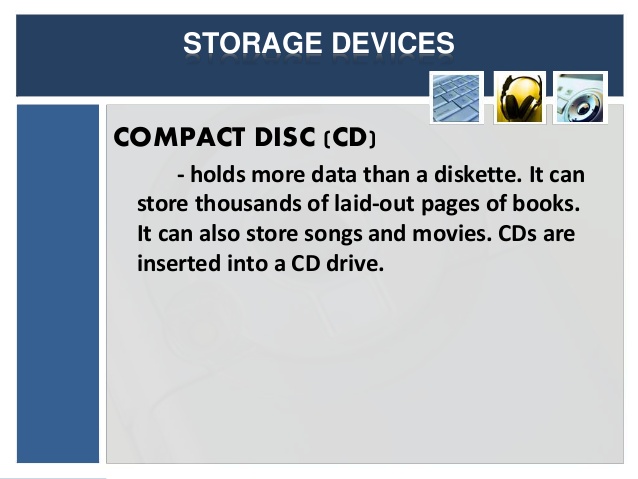 Parts of a Computer
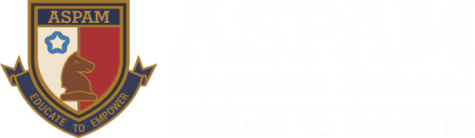 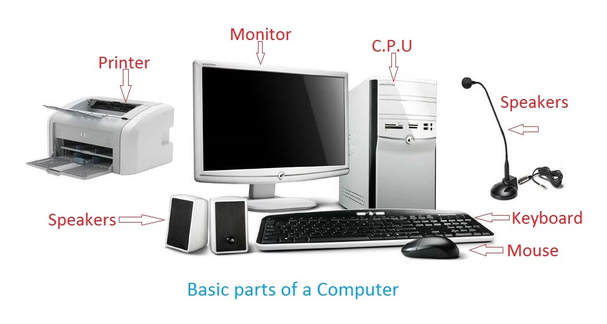 Parts of a Laptop
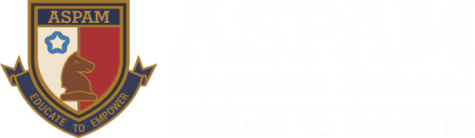 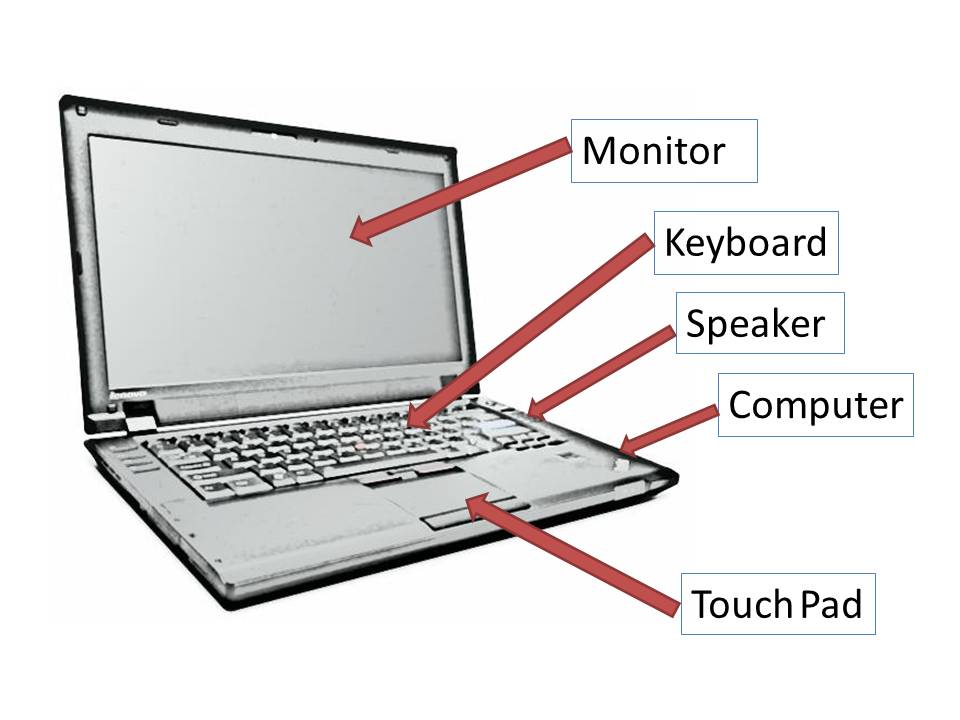 Differentiation
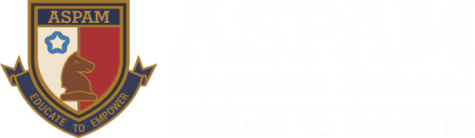 LA-  Name the places where do you see the computer.
MA-What does Input and Output mean?
HA- how many keys are there on a keyboard?
Plenary/Recap
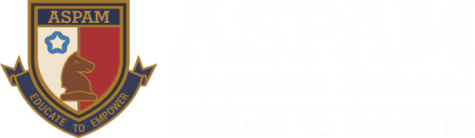 Computer is an electronic device used to input data, process it and provide output.
There are various types of devices.
There are Input, Processing, Output and storage devices.
Function of each key of a keyboard.
Parts of a Computer
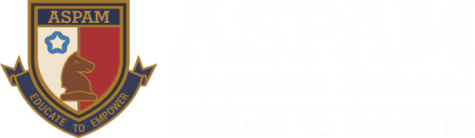 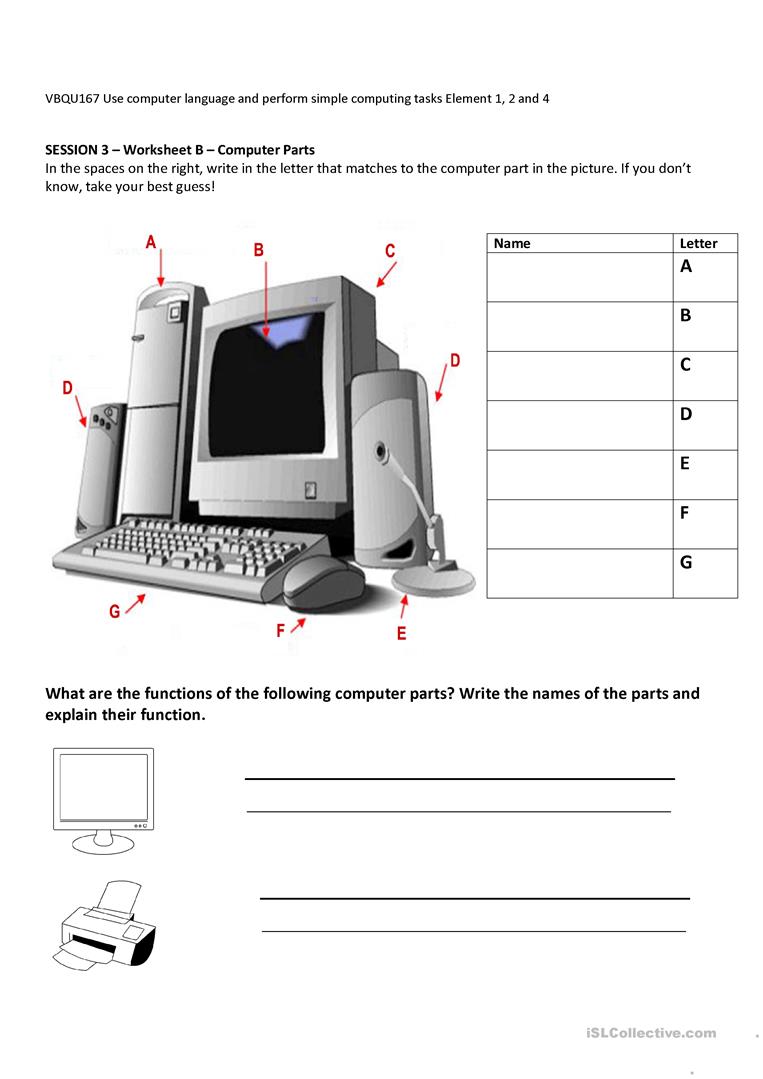 Assignment
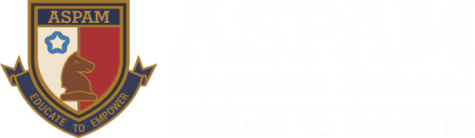 Draw and label various parts of a computer.
Type few lines about yourself.